БЕЗУДАРНЫЕ ГЛАСНЫЕ В КОРНЕ СЛОВА.
Братчикова Светлана Юрьевна, МКОУ "Введенская СОШ №1 имени Огненного выпуска 1941 года" Кетовского района

2014 год
Найди общую часть
ко
Узнай орфограмму


МОЛОДЕЦ!
Сделай  правильный выбор.
ПОДУМАЙ!
Переход к следующему заданию.
ПОВТОРИ
безударные гласные проверяемые ударением
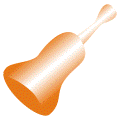 звонкие и глухие согласные
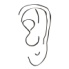 безударные гласные не проверяемые ударением
непроизносимые согласные
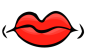 две безударные гласные проверяемые ударением
удвоенные согласные
ь
ь –обозначает мягкость согласного
чередующиеся гласные
ъ
разделительный ъ
ь
разделительный Ь
ПОВТОРИ
СОЧЕТАНИЯ
ЧК
ЧН
ЧА
ЩА
ЧУ
ЩУ
ШИ
ЖИ
Упражнение 111.
МОЛОДЕЦ!
ПОДУМАЙ!
Было ран_ше в ру__ком _зыке слово коло. Оно озн_чало круг. От него образовалис_ многие слова с буквой о в корне: к_льцо, к_лесо, к_лобок, к_лея(след от колеса), к_лбаса и даже около, околица, околесица.
ШИ
ЩА
ЧУ
ЩУ
ЖИ
ЧН
ЧК
ЧА
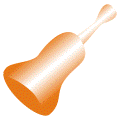 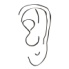 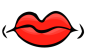 ь
ь
ъ
ПОДУМАЙ!
МОЛОДЕЦ!
Было раньше в ру__ком _зыке слово коло. Оно озн_чало круг. От него образовалис_ многие слова с буквой о в корне: к_льцо, к_лесо, к_лобок, к_лея(след от колеса), к_лбаса и даже около, околица, околесица.
ШИ
ЩА
ЧУ
ЩУ
ЖИ
ЧН
ЧК
ЧА
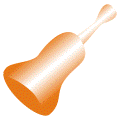 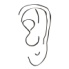 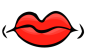 ь
ь
ъ
ПОДУМАЙ!
МОЛОДЕЦ!
Было раньше в русском _зыке слово коло. Оно озн_чало круг. От него образовалис_ многие слова с буквой о в корне: к_льцо, к_лесо, к_лобок, к_лея(след от колеса), к_лбаса и даже около, околица, околесица.
ШИ
ЩА
ЧУ
ЩУ
ЖИ
ЧН
ЧК
ЧА
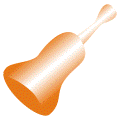 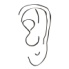 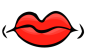 ь
ь
ъ
ПОДУМАЙ!
МОЛОДЕЦ!
Было раньше в русском языке слово коло. Оно озн_чало круг. От него образовалис_ многие слова с буквой о в корне: к_льцо, к_лесо, к_лобок, к_лея(след от колеса), к_лбаса и даже около, околица, околесица.
ШИ
ЩА
ЧУ
ЩУ
ЖИ
ЧН
ЧК
ЧА
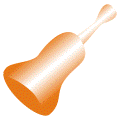 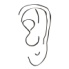 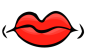 ь
ь
ъ
ПОДУМАЙ!
МОЛОДЕЦ!
Было раньше в русском языке слово коло. Оно означало круг. От него образовалис_ многие слова с буквой о в корне: к_льцо, к_лесо, к_лобок, к_лея(след от колеса), к_лбаса и даже около, околица, околесица.
ШИ
ЩА
ЧУ
ЩУ
ЖИ
ЧН
ЧК
ЧА
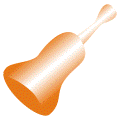 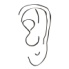 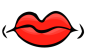 ь
ь
ъ
ПОДУМАЙ!
МОЛОДЕЦ!
Было раньше в русском языке слово коло. Оно означало круг. От него образовались многие слова с буквой о в корне: к_льцо, к_лесо, к_лобок, к_лея(след от колеса), к_лбаса и даже около, околица, околесица.
ШИ
ЩА
ЧУ
ЩУ
ЖИ
ЧН
ЧК
ЧА
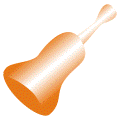 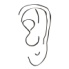 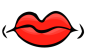 ь
ь
ъ
ПОДУМАЙ!
МОЛОДЕЦ!
Было раньше в русском языке слово коло. Оно означало круг. От него образовались многие слова с буквой о в корне: кольцо, к_лесо, к_лобок, к_лея(след от колеса), к_лбаса и даже около, околица, околесица.
ШИ
ЩА
ЧУ
ЩУ
ЖИ
ЧН
ЧК
ЧА
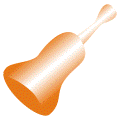 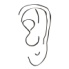 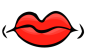 ь
ь
ъ
ПОДУМАЙ!
МОЛОДЕЦ!
Было раньше в русском языке слово коло. Оно означало круг. От него образовались многие слова с буквой о в корне: кольцо, колесо, к_лобок, к_лея(след от колеса), к_лбаса и даже около, околица, околесица.
ШИ
ЩА
ЧУ
ЩУ
ЖИ
ЧН
ЧК
ЧА
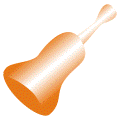 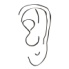 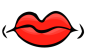 ь
ь
ъ
ПОДУМАЙ!
МОЛОДЕЦ!
Было раньше в русском языке слово коло. Оно означало круг. От него образовались многие слова с буквой о в корне: кольцо, колесо, колобок, к_лея(след от колеса), к_лбаса и даже около, околица, околесица.
ШИ
ЩА
ЧУ
ЩУ
ЖИ
ЧН
ЧК
ЧА
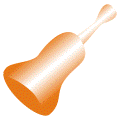 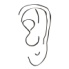 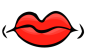 ь
ь
ъ
ПОДУМАЙ!
МОЛОДЕЦ!
Было раньше в русском языке слово коло. Оно означало круг. От него образовались многие слова с буквой о в корне: кольцо, колесо, колобок, колея(след от колеса), к_лбаса и даже около, околица, околесица.
ШИ
ЩА
ЧУ
ЩУ
ЖИ
ЧН
ЧК
ЧА
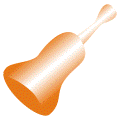 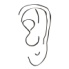 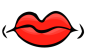 ь
ь
ъ
Самопроверка
Выполнили   задание без ошибок. 

Выполнили  задание допустили 1-2   ошибки
Выполнили задание или допустили 3-5 ошибок 
Не выполнили задание
http://www.pageresource.com/clipart/people/bodyparts/mouths/index.html
http://liubavyshka.ru/photo/16-119-0-0-7